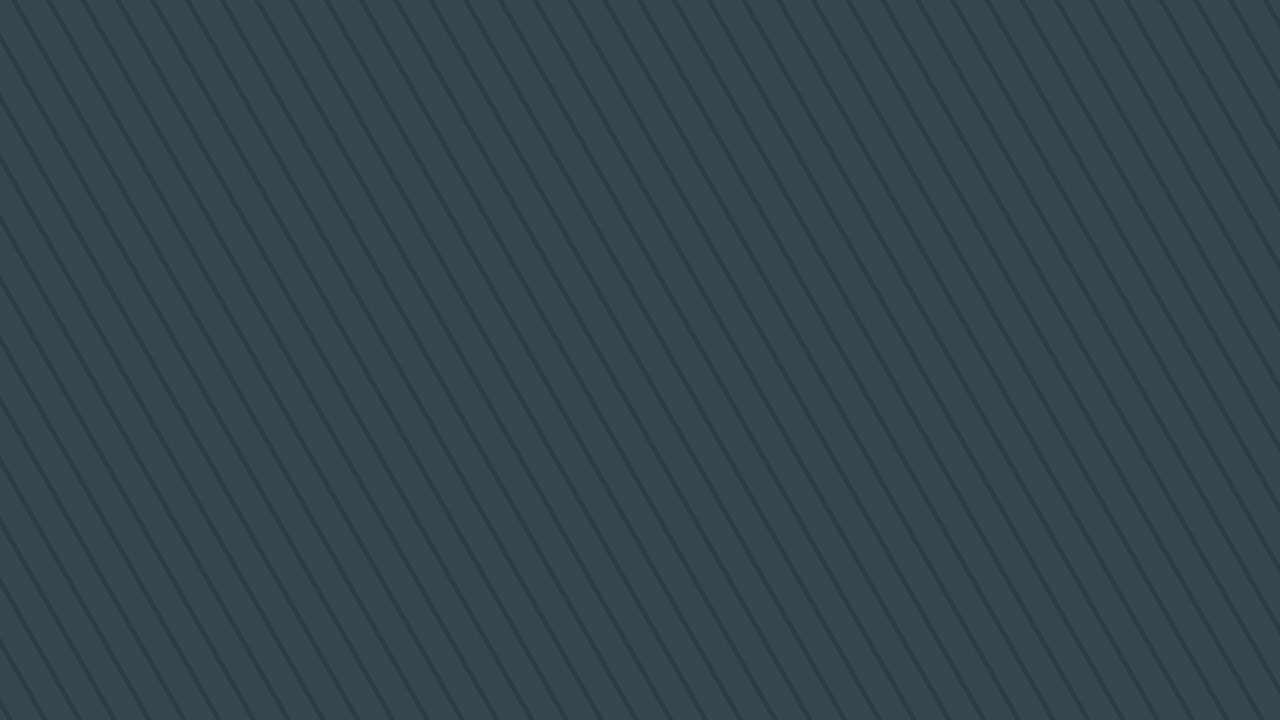 GIVING 
ANNOUNCEMENT
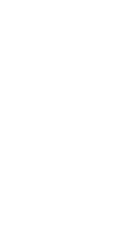 Announcement (Pengumuman) 
adalah pemberitahuan baik secara 
lisan maupun tulisan yang ditujukan kepada orang lain/khalayak umum 
mengenai suatu informasi tertentu.
DEFINITION
Social Fuction (tujuan)
To give information formally to others of certain events. Yaitu untuk memberi informasi secara formal kepada orang lain mengenai even tertentu.
Social Fuction (tujuan)
To give information formally to others of certain events. Yaitu untuk memberi informasi secara formal kepada orang lain mengenai even tertentu.
Jenis  Pengumuman (Types of Announcement)
Terdapat berbagai jenis pengumuman, di antaranya:
public service announcements,
high school graduation announcements,
job announcements,
promotion announcements,
marriage and wedding announcements, dll
Contoh 
Pengumuman di Sekolah
ATTENTION PLEASE!
  Our school will have Some Competition that will be held on 17 August 2016 to 
  celebrate Indonesian’s Independence day. There are Running, swimming, and 
  many other competition.
  Registration will be held on 10th-15th August at Osis room.
  Free Registration and full of prize!
  For more Information contact our Osis chairperson.
Mari kita 
perhatikan 
contoh 
berikut ini:
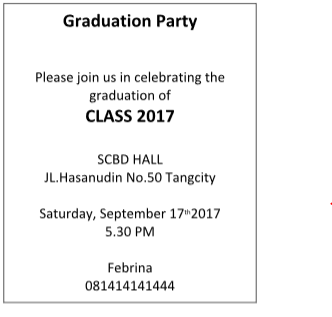 Dari announcement di atas kita dapat mengetahui beberapa hal:
1. Stating Purpose
Tujuan dari announcement di atas adalah untuk perayaan graduation party.
2. Stating day and date
Dari announcement di atas kita dapat mengetahui bahwa acara tersebut 
diselenggarakan pada Saturday, September 17th   2017, pukul 5.30 PM.
3. Stating place
Dari announcement di atas, dapat diketahui bahwa tempat acara tersebut 
berlangsung di SCBD HALL JL. Hasanudin No.50 Tangcity.
4. Informing sender
Dari announcement di atas, kontak yang bisa dihubungi adalah Febrina 
081414141444.
THANK YOU